Online Trackfinder
Circle Hough
| Tobias Stockmanns and Andreas Herten
Idea
STT Isochrone
(0,0)
Idea
Track (circle) tangent to isochrone
Idea
Track (circle) tangent to isochrone
Goes through (0,0)
Idea
Track (circle) tangent to isochrone
Goes through (0,0)
Idea
Idea
Idea
Idea
Idea
Idea
Calculate possible circles for all hits
Fill circle centers into xy-histo
Find peaks
Hits in peaks are part of a track
Calculate track parameters fromcircle centers
DPM Example 2
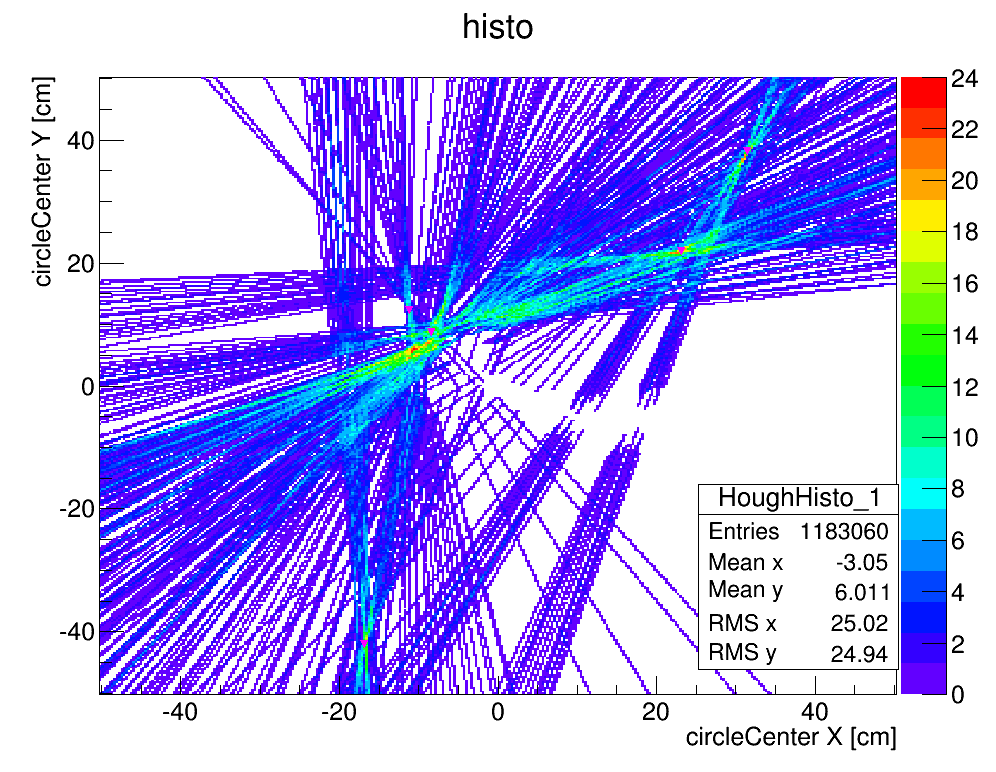 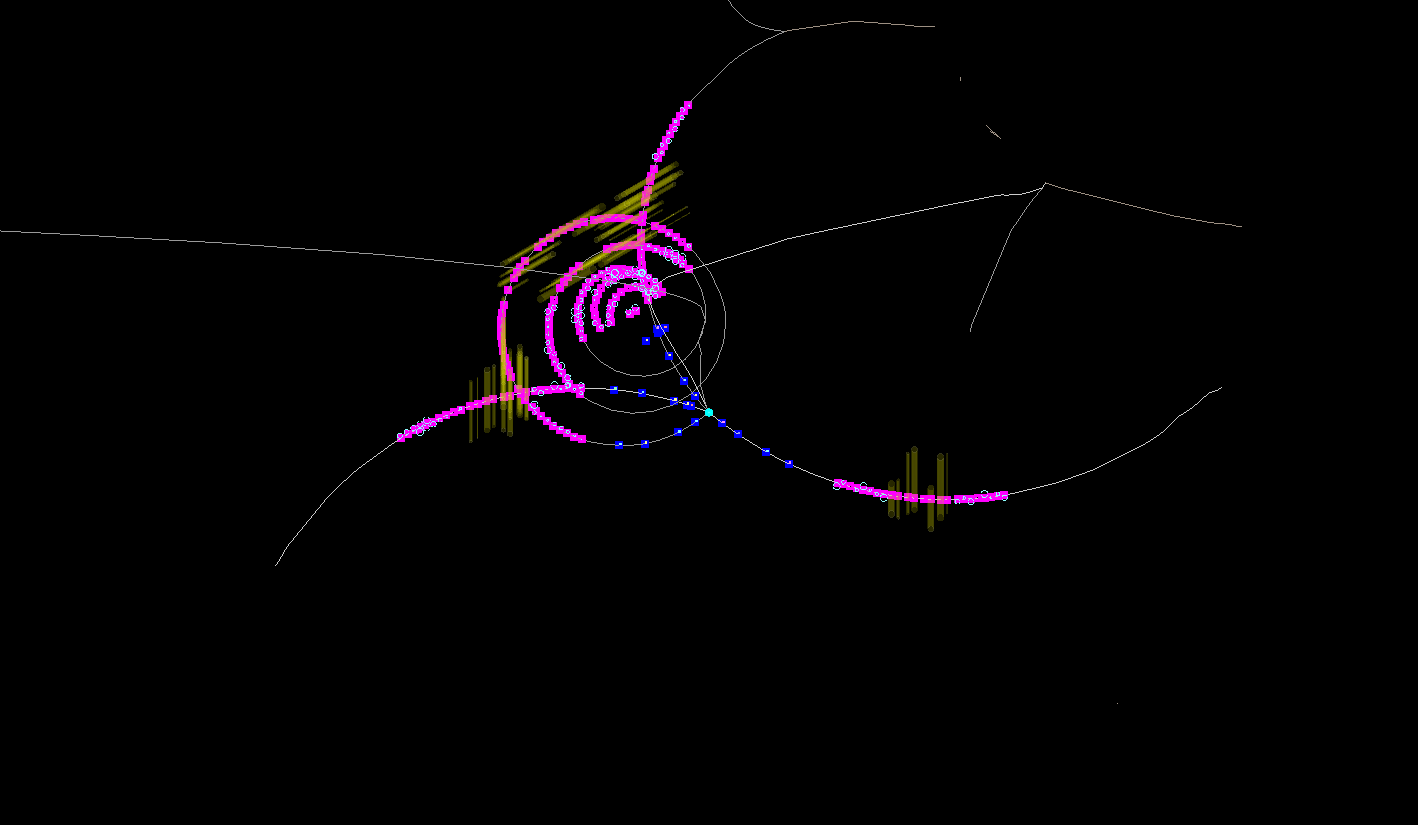 DPM Example 2
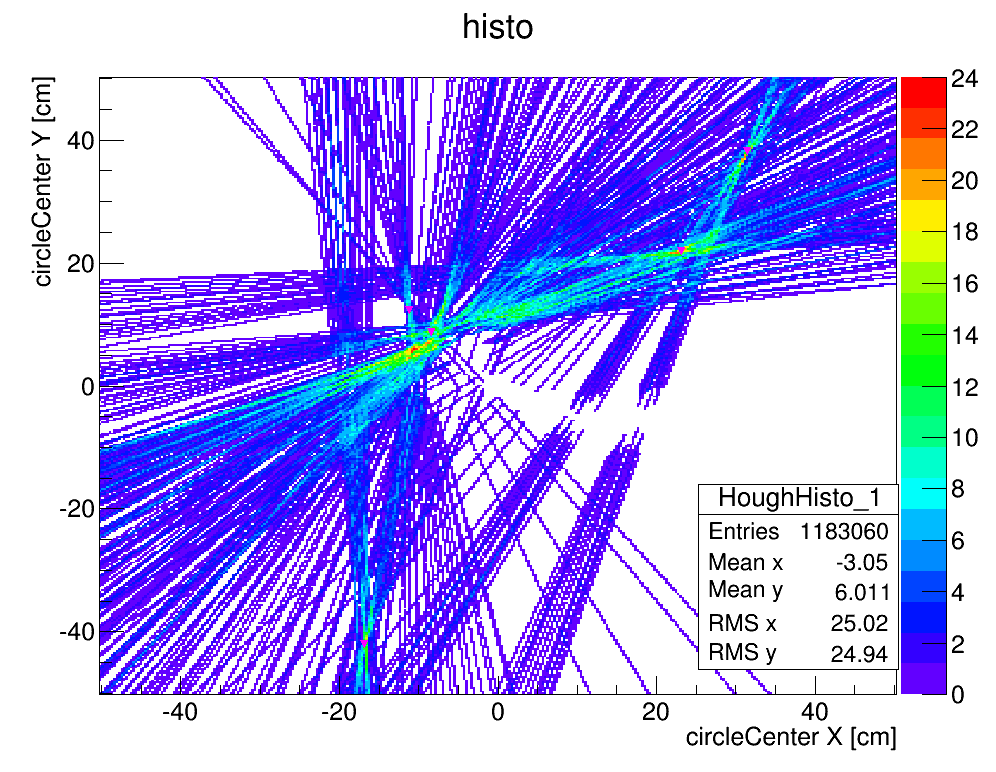 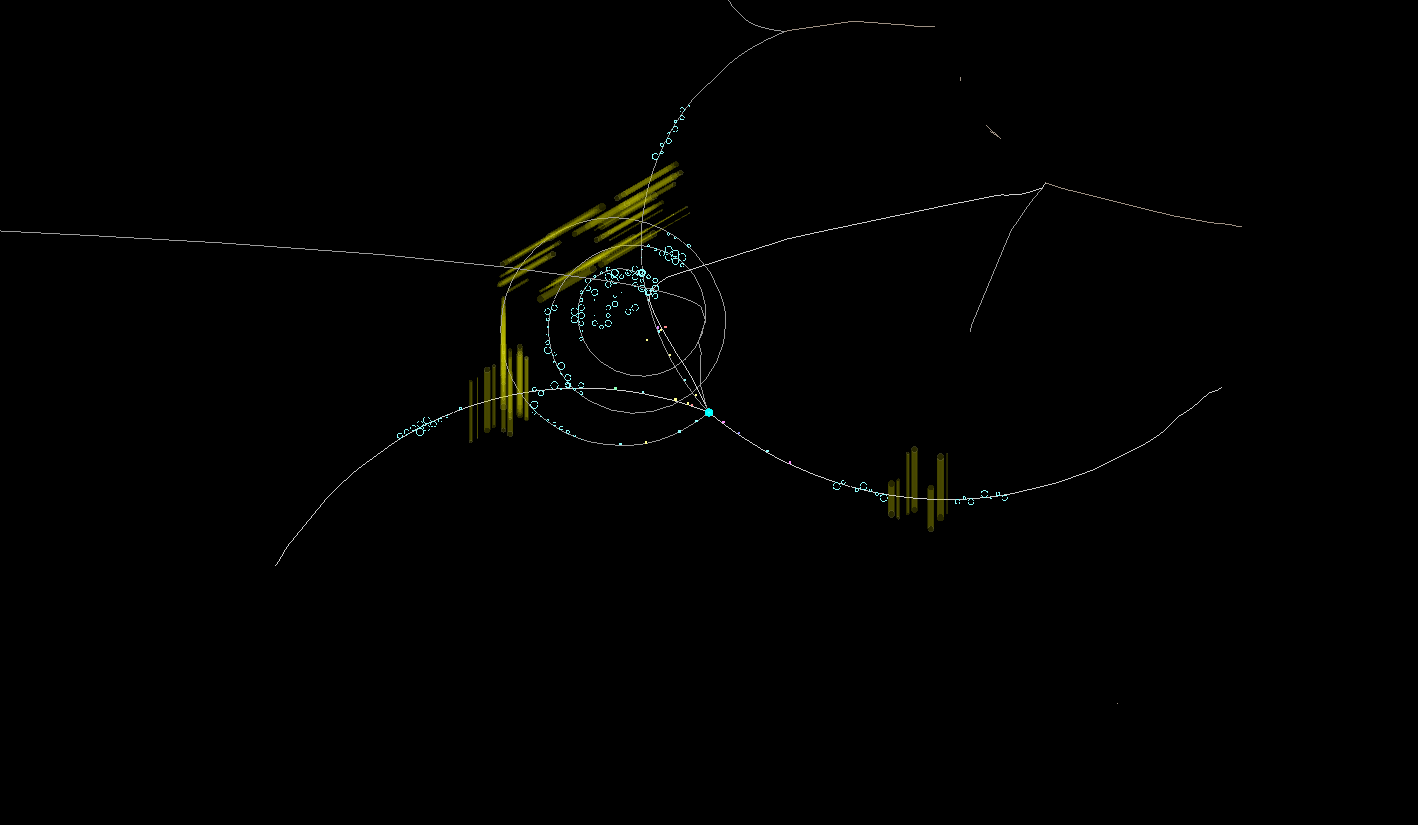 DPM Example 2
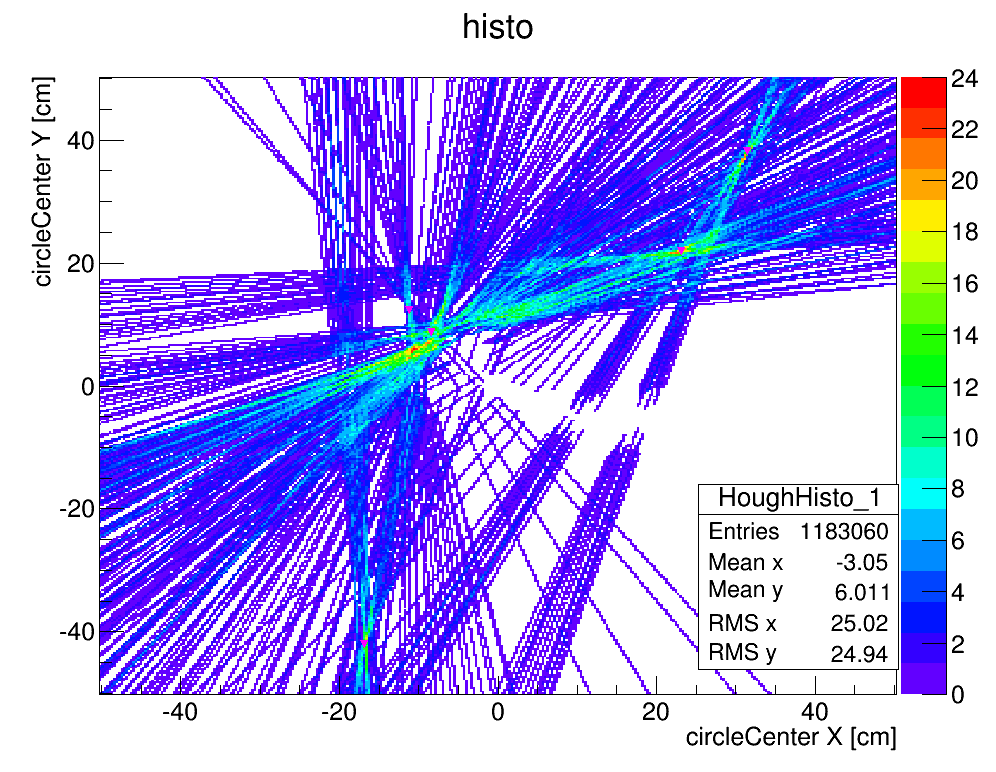 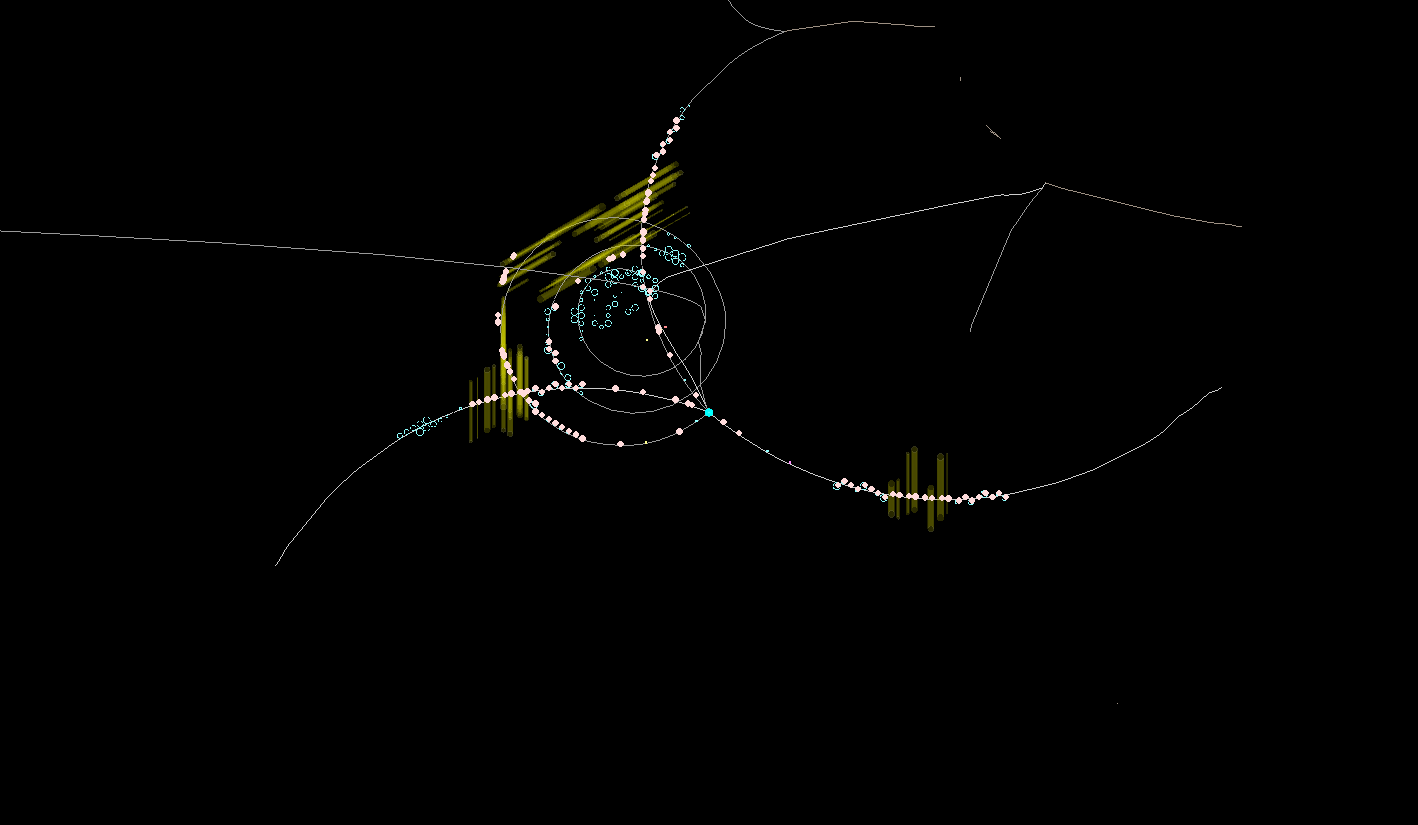 DPM Example 2
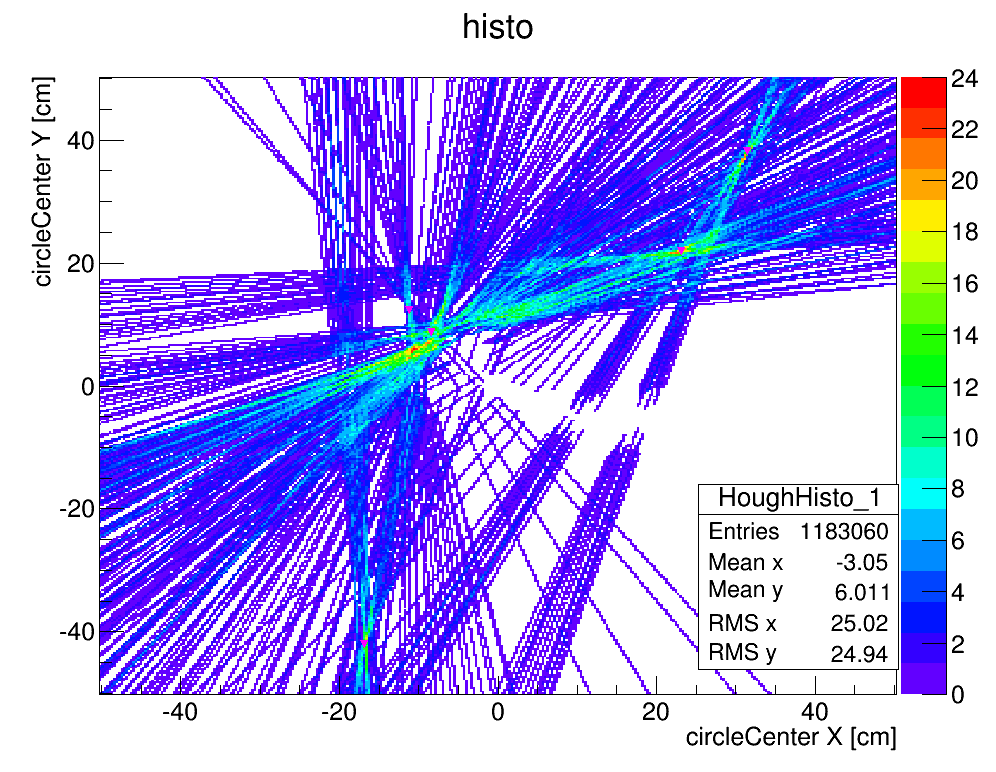 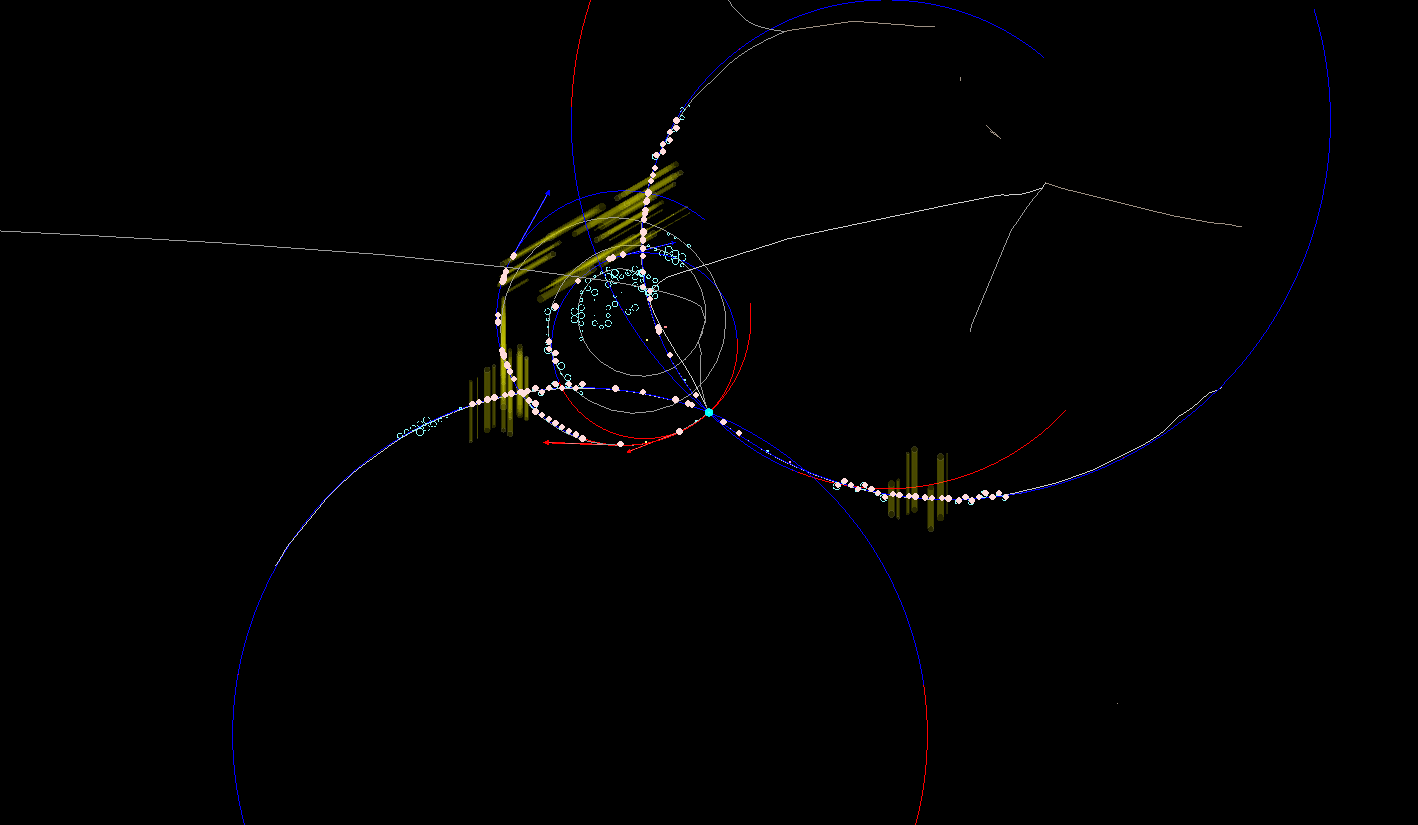 Efficiency DKππ
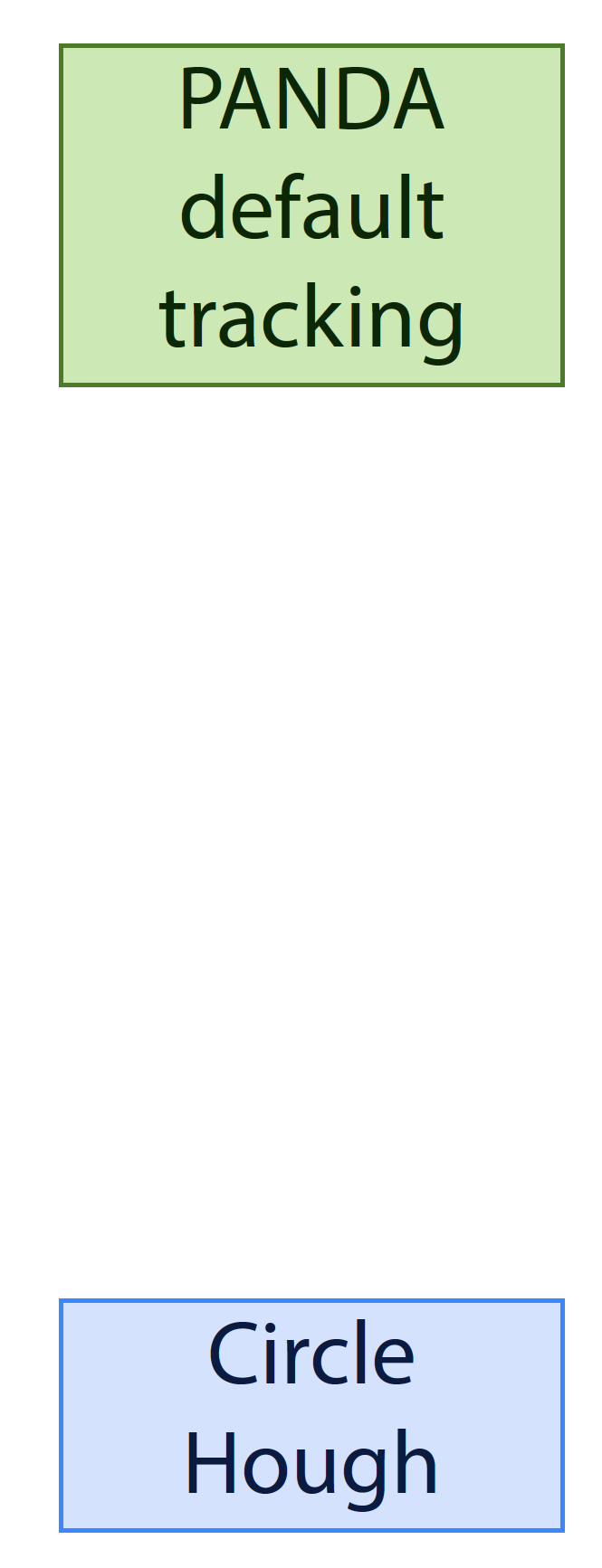 A. Herten
Momentum Resolution
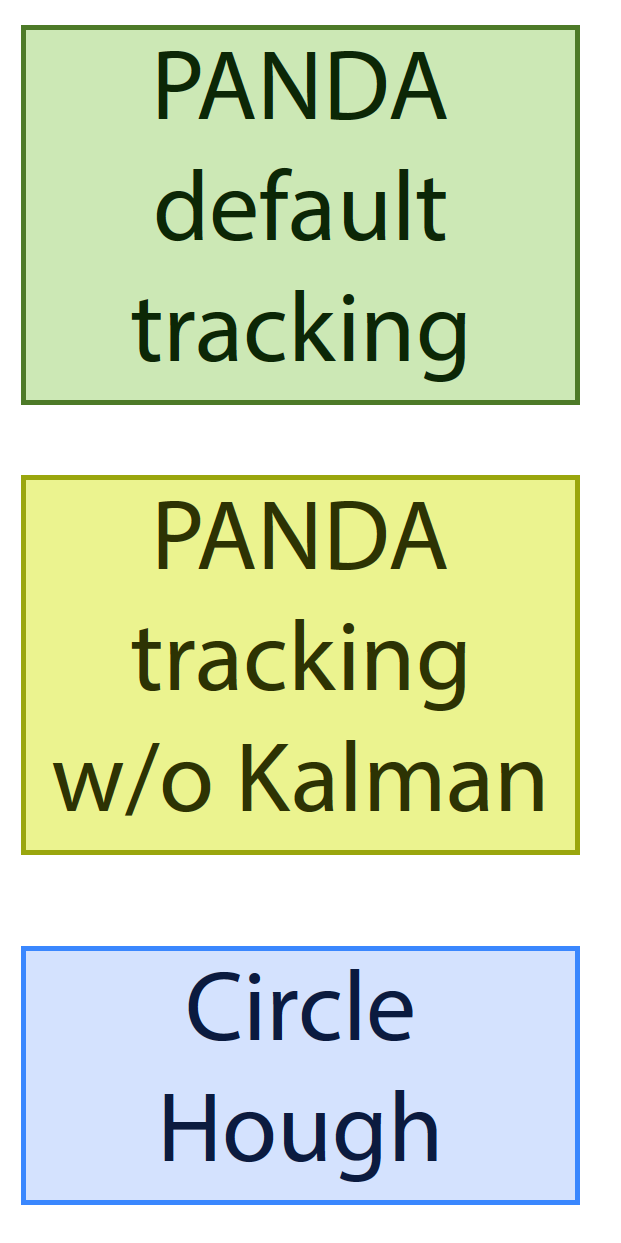 A. Herten
Track Quality
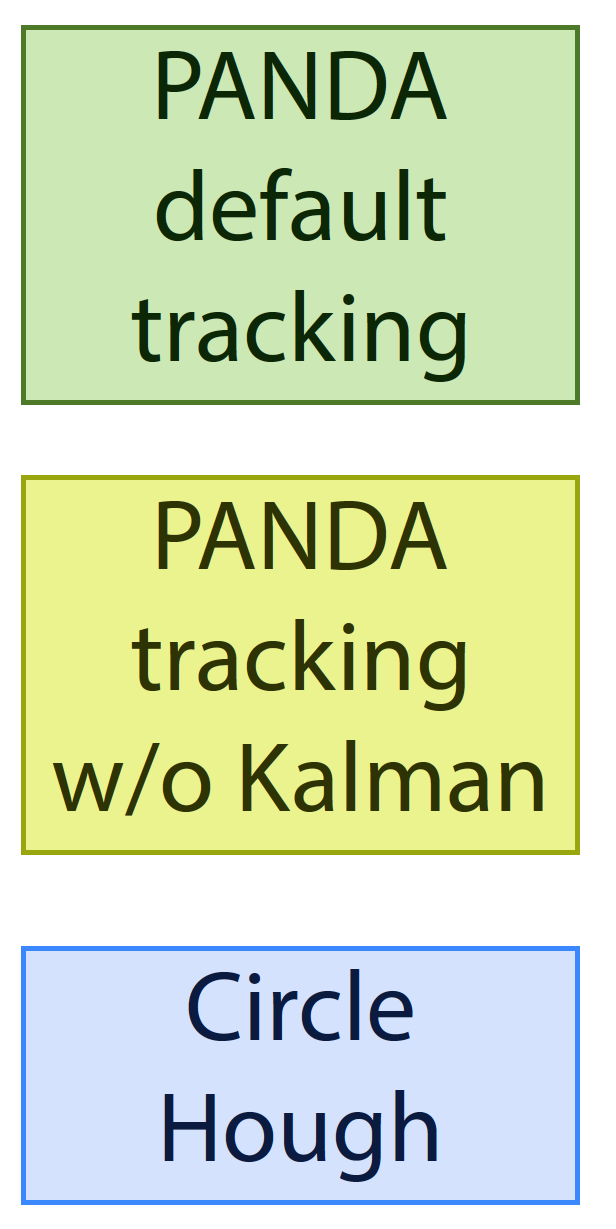 A. Herten
Efficiency
A. Herten
Modification of Algorithm
1. Start with MVD only
Modification of Algorithm
Start with MVD only
All circle centersare on a straight line
Modification of Algorithm
Start with MVD only
All circle centersare on a straight line
Calculate crossingsbetween MVD hits
Modification of Algorithm
Start with MVD only
All circle centersare on a straight line
Calculate crossingsbetween MVD hits
Each crossing givespossible track cand
Check sz-ratio
Modification of Algorithm
Start with MVD only
All circle centersare on a straight line
Calculate crossingsbetween MVD hits
Each crossing givespossible track cand
Check sz-ratio
Define ROI
Search for STT hits
Region of Interest
Hough Histo with ROI
Advantages
MVD hits found separately from STT hits
Due to multiple scattering and energy loss MVD hits and STT hits often not on a circle  loss in track finding efficiency

Less computations for MVD and STT  faster

Possible to use time information from MVD in ROI for STT isochrone calculation
Efficiency
Found Prim./
Generated Prim.> 2 hitpoints
Performance
1000 DPM events at 6.5 GeV/c

Track finding efficiency of primary tracks with more than 2 hitpoints per track 96 %

Fully found: > 50 %
Partially found: > 40 %
Spurious found: < 10 %

Similar numbers for D  Kππ
Summary and Outlook
Circle Hough seems to be good online algorithm for fast track finding with high efficiency
Tests on event based data with given t0 very promising
First test with time-based data done

Use t0 from MVD hits for STT reconstruction
Check performance
Optimize cut criteria